Осенний лес
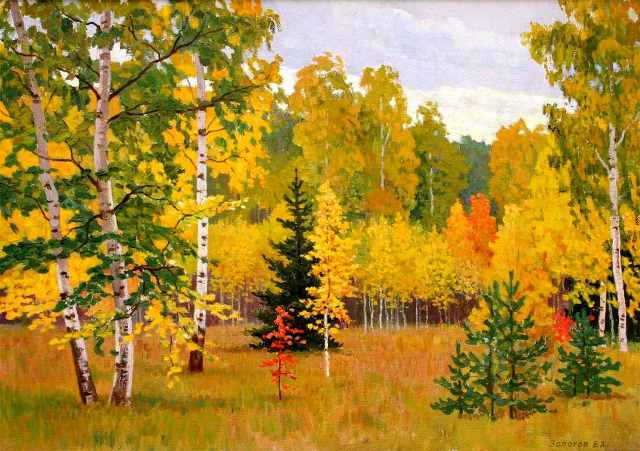 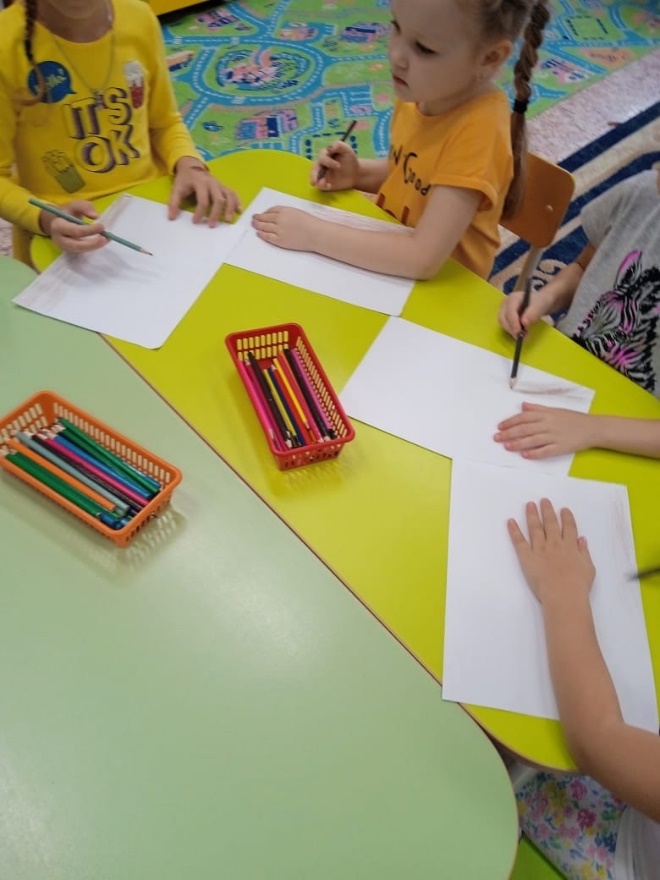 Наступила осень! Лес накинул золотца на листья, зашумели листья, вот ветер срывает их и пускает листопадом по дороге. Долго еще будут кружиться листья, пока не опадут и деревья останутся голыми. Вот тогда с нетерпением будем ждать первый снег.
Осенью природа замедляет свое развитие и готовится к зиме; кусты и деревья сбрасывают свои листья; птицы улетают в теплые края, а те животные, которые остаются, одеваются в теплые шубки; погода становится все холодней и ближе к концу осени выпадает первый снег.
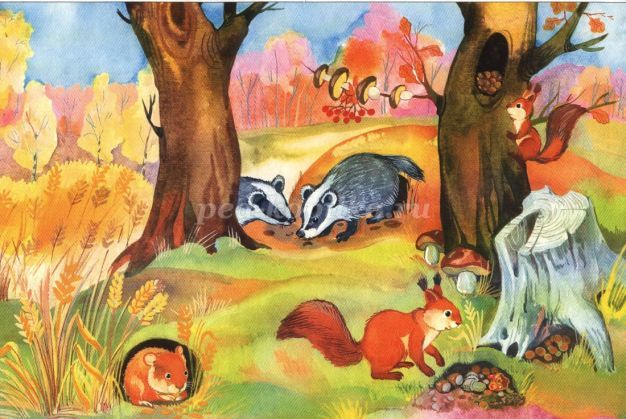 Осенний лес красив, словно в сказке. Природа буйствует яркими, весёлыми красками. В воздухе пахнет грибами и последними осенними цветами.

Деревья переоделись в золотой наряд и стоят, красуясь и торжествуя. Солнечные лучи пробиваются сквозь поредевшую листву. По темным стволам деревьев игриво скачут неуловимые солнечные зайчики. Лаская ветви, легонько дует тихий, свежий ветерок. Жёлтые и багровые листья неспешно падают на землю, выстилая у подножия деревьев золотой ковёр.
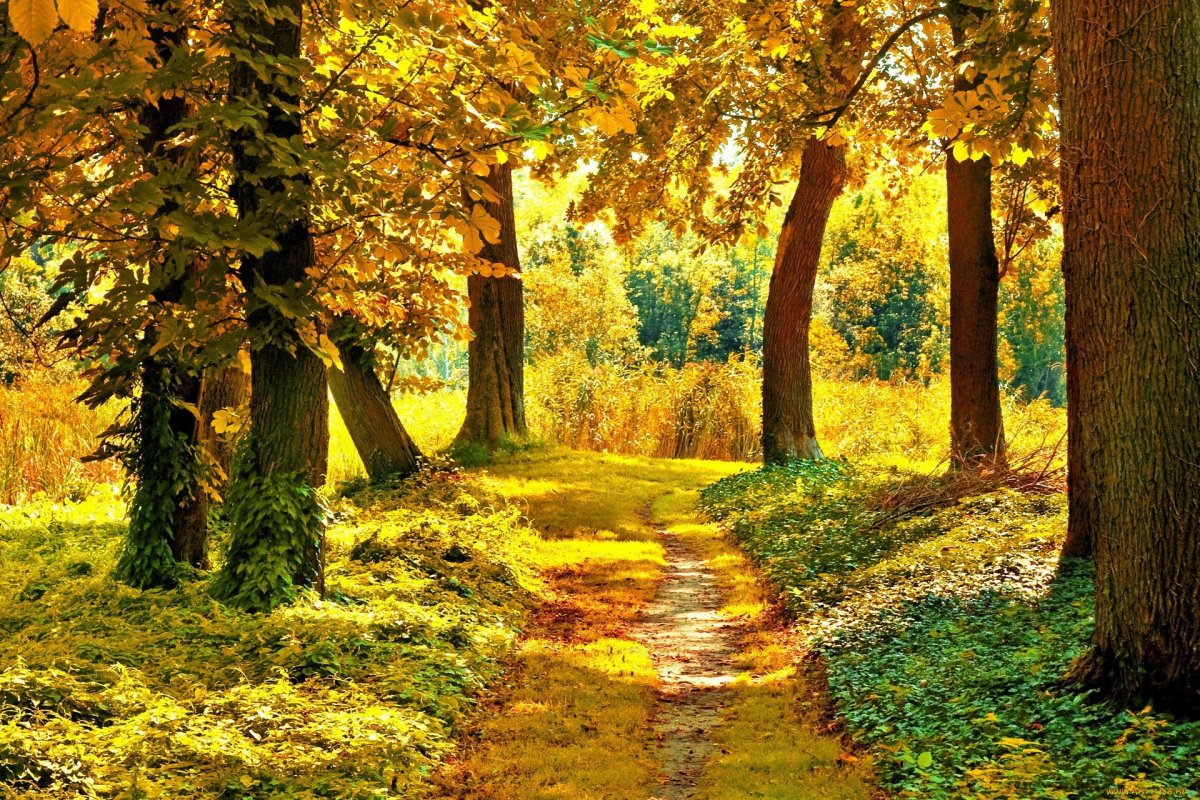 Недавно прошли дожди, и теперь начался грибной сезон. Но надо знать излюбленные места каждого вида грибов. Например, шампиньоны растут у лесных дорог и на полях. Рыжики селятся под соснами, елями, пихтами, лиственницами. Опята растут на деревьях и пнях.

Стоят погожие деньки, но лесные звери чувствуют, что холода не за горами. Шурша опавшей листвой, выглядывает из-за пеньков колючий ёж. Он готовит себе зимнюю постель — собирает сухие листочки и тонкие веточки. Затем, пробираясь через пни и колоды, относит нехитрый скарб в своё жилище. То тут, то там снуёт трудолюбивая белка. Зарывая шишки в укромные места, она делает запасы на зиму.

Улетели на юг перелетные птицы. Попрятались в землю черви. Скрылись юркие ящерицы. В кружки свились скользкие змеи и чёрные ужи. Слышно каждый звук в осеннем лесу.
Пока тепло, но природа уже начала готовиться к зимнему сну.
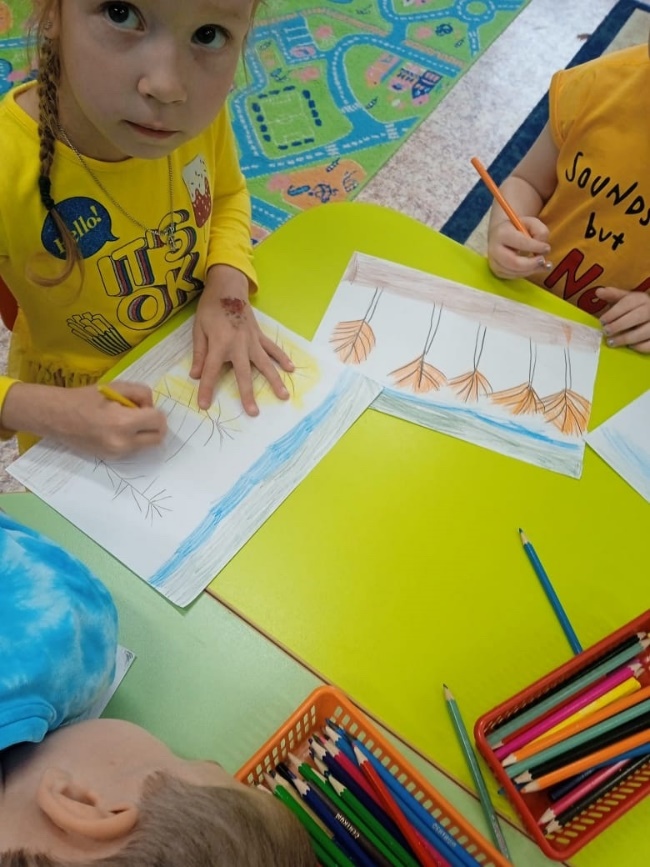 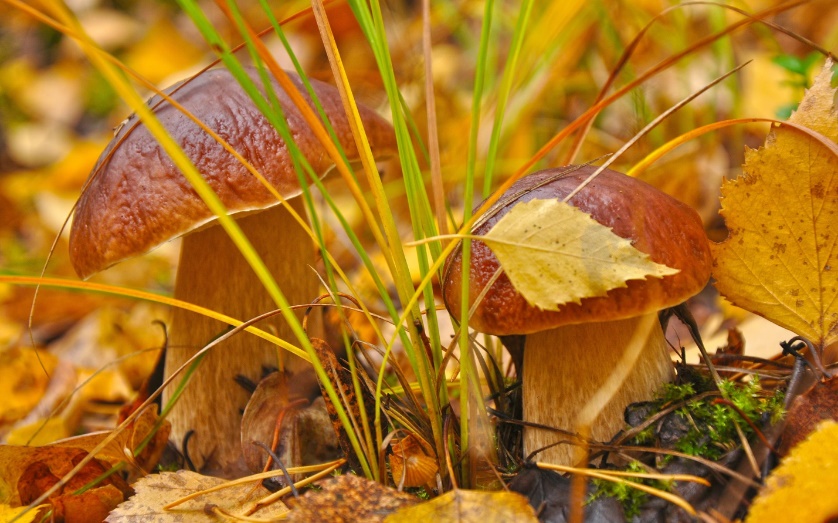 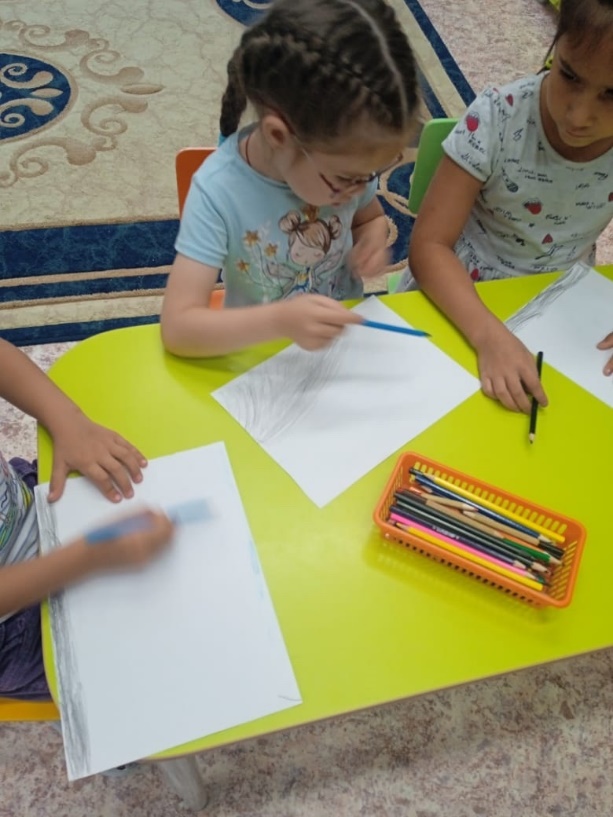 Ясным утром сентября
Хлеб молотят сёла,
Мчатся птицы за моря -
И открылась школа.

(С. Маршак)
В октябре, в октябре
Частый дождик на дворе.
На лугах не та трава,
Замолчал кузнечик.
Заготовлены дрова
На зиму для печек.

(С. Маршак)
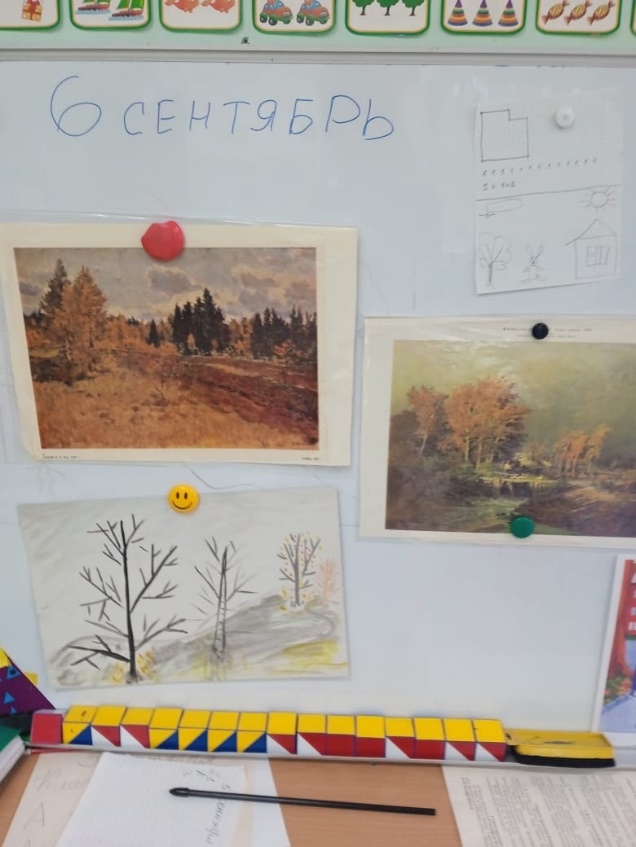 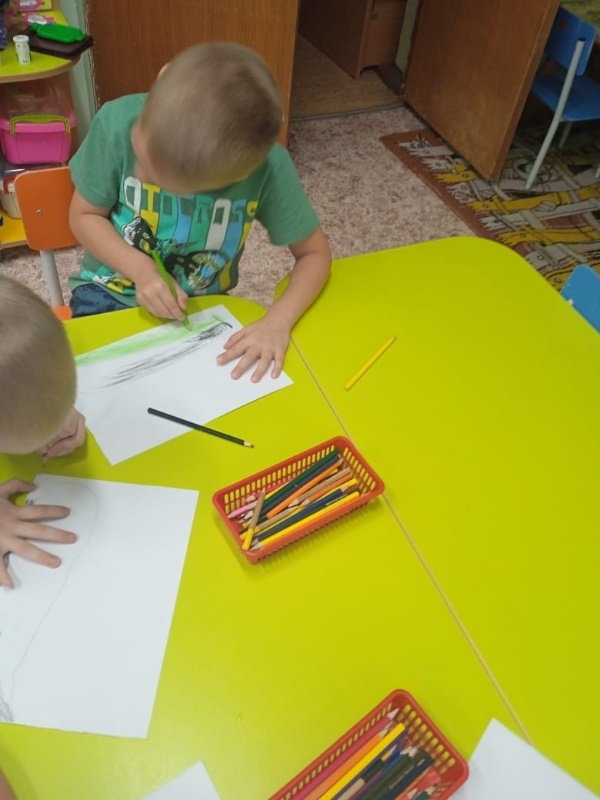 День седьмого ноября -
Красный день календаря.
Погляди в свое окно:
Всё на улице красно.

Вьются флаги у ворот,
Пламенем пылая.
Видишь музыка идёт
Там где шли трамваи.
Весь народ - и млад и стар - ,
Празднует свободу.
И летит мой красный шар
Прямо к небосводу!
(С. Маршак)